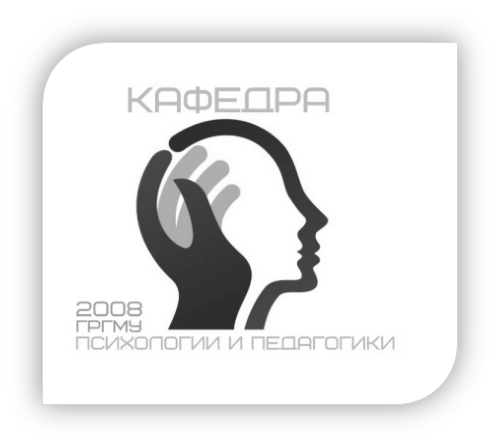 Исследование уровня социального интеллекта у лиц подросткового и юношеского возраста
Выполнила студентка МПФ, 3 курс группа 10
Бабурчик А.С.
Научный руководитель: Воронко Е.В.
Социальный интеллект
это интегральная интеллектуальная способность, определяющая успешность общения и социальной адаптации, которая объединяет и регулирует познавательные процессы, связанные с отражением социальных объектов (человека как партнера по общению или группы людей). 
Социальный интеллект выступает в качестве когнитивной составляющей коммуникативных способностей личности, что подчеркивает его значимость для человека, как существа биосоциального
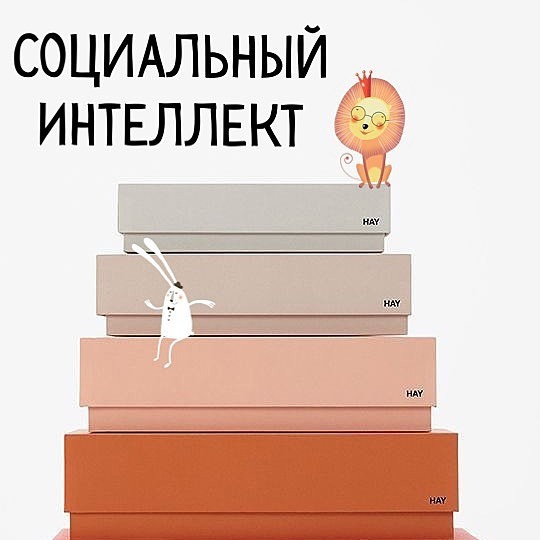 Социальный интеллект
Низкий уровень социального интеллекта может создать проблемы в построении и развитии социальных связей в различных сферах жизнедеятельности человека. Определение уровня социального интеллекта важно для объяснения причин какого-либо специфического поведения.
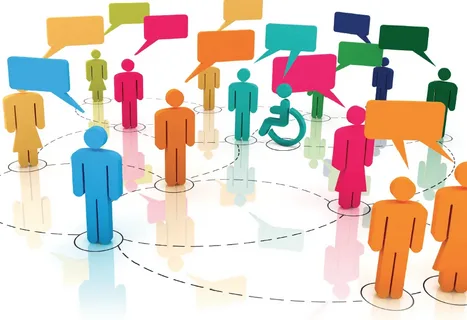 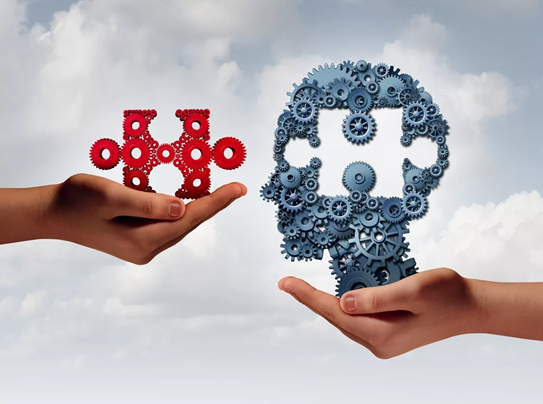 Цель исследования:
Определить уровень социального интеллекта у лиц юношеского и подросткового возраста.
Объект исследования: социальный интеллект
Предмет исследования: уровень социального интеллекта у лиц подросткового и юношеского возраста, которые находятся в виртуальном общении и взаимодействии.
Метод исследования: методика «Социальный интеллект» Гилфорда.
Группа испытуемых: 17 респондентов (девушки).
Ход эксперимента:
испытуемым была предложена методика «Социальный интеллект» Гилфорда. Она включает в себя 4 субтеста. Субтесты диагностируют четыре способности в структуре социального интеллекта: познание классов, систем, преобразований и результатов поведения.
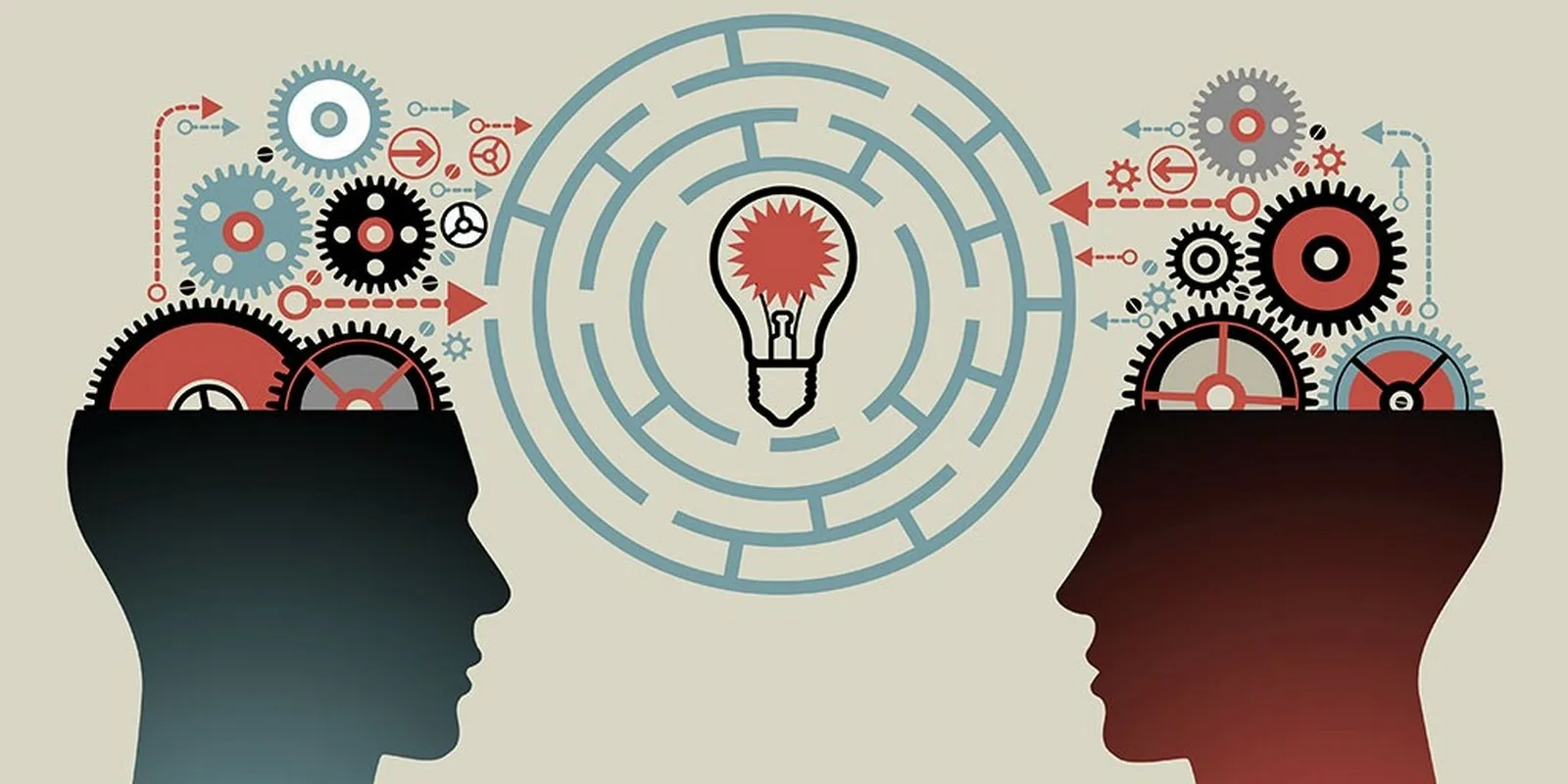 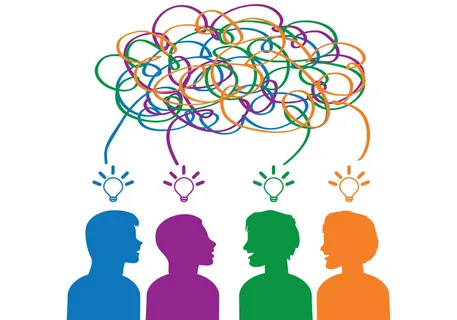 Общий уровень социального интеллекта:
Фактор «Познание результатов поведения»
Фактор «Познание классов поведения»
Фактор «Познание преобразования поведения»:
Фактор «Познание систем поведения» :
Выводы:
исследование уровня социального интеллекта у лиц подросткового и юношеского возраста показало, что большинство респондентов обладают средним уровнем развития способностей. Наличие низкого уровня социального интеллекта и уровня ниже среднего говорит о проблемах, которые могут быть связаны, на наш взгляд, с когнитивной составляющей общения. У испытуемых могут возникнуть проблемы в построении межличностных отношений в реальной жизни, что приводит к избеганию реального контакта и заменой его виртуальным.